Interaktív tábla használata
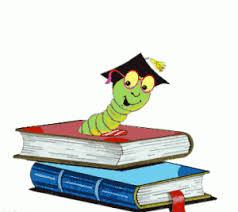 cigány/beás órán
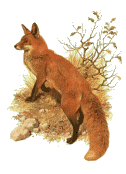 vulp
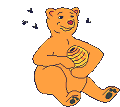 ursz
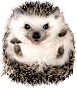 hárik
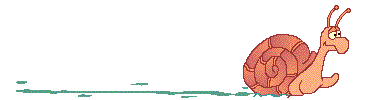 mélk
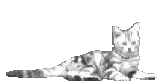 mîcă
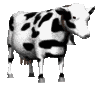 vákă
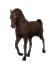 kál
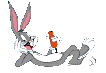 jépuré
rácă
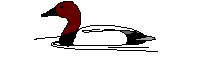 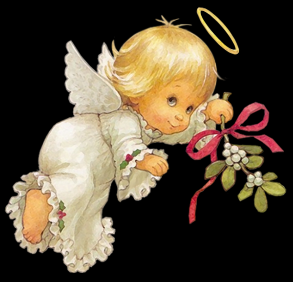 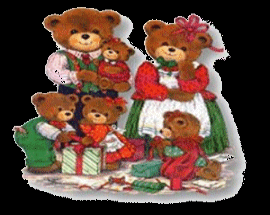 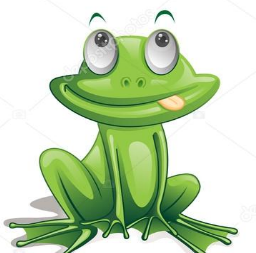 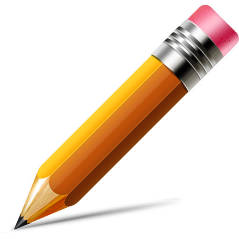 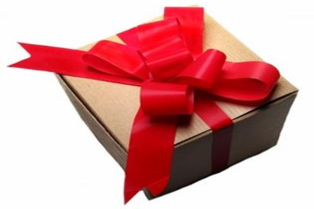 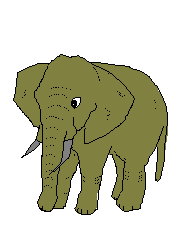 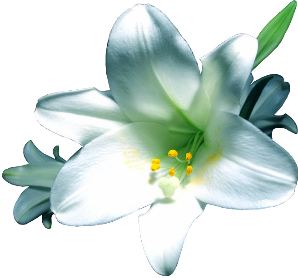 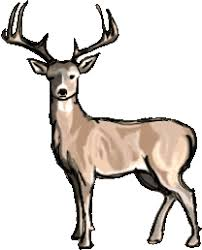 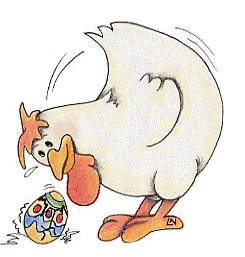 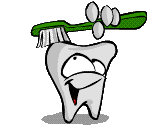 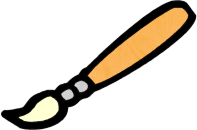 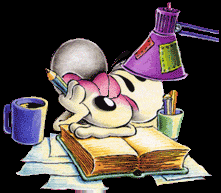 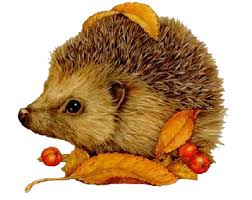 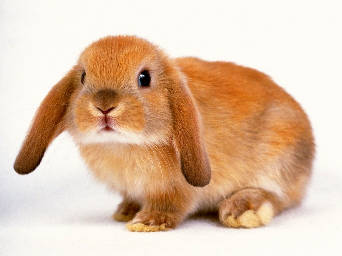 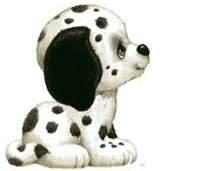 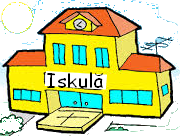 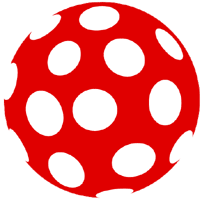 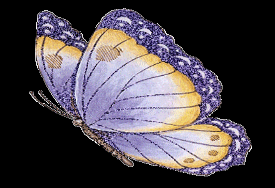 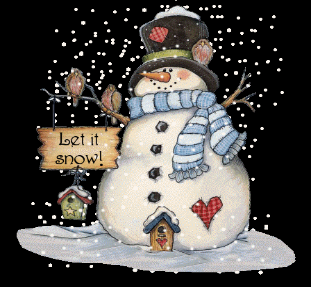 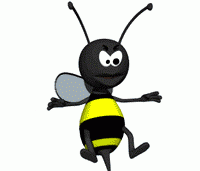 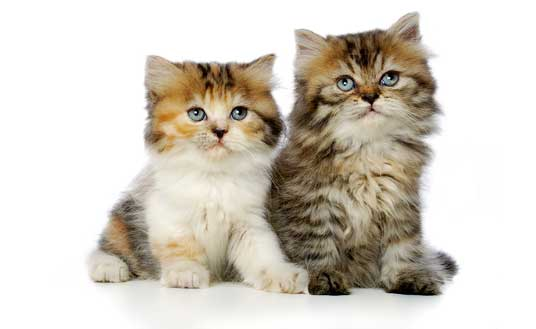 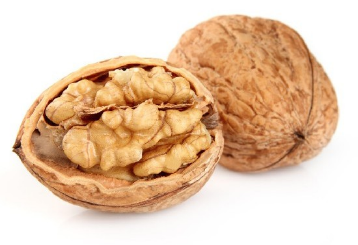 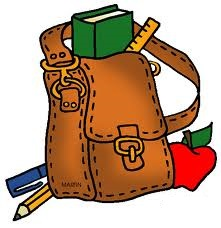 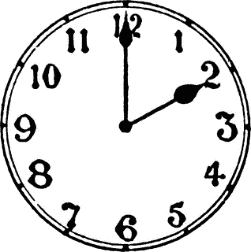 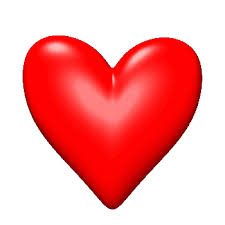 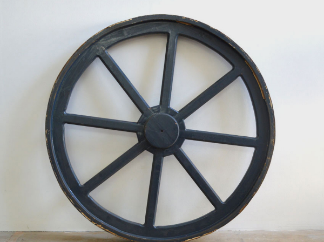 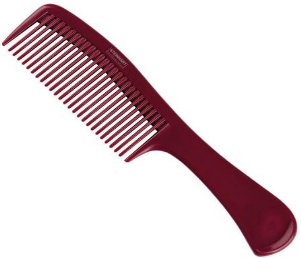 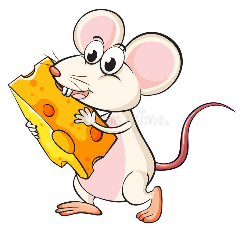 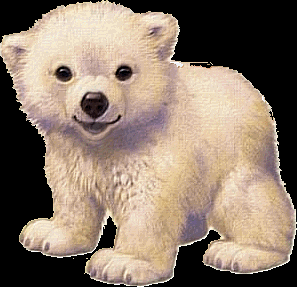 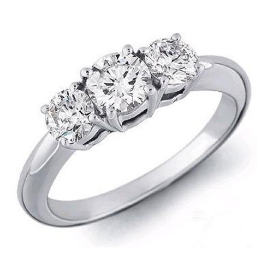 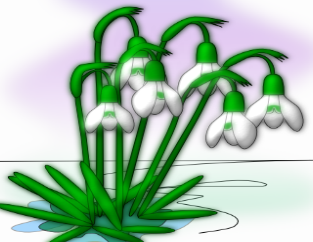 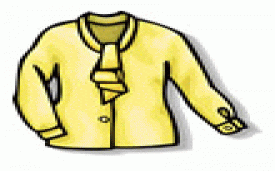 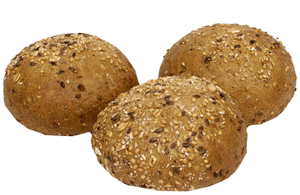 p P
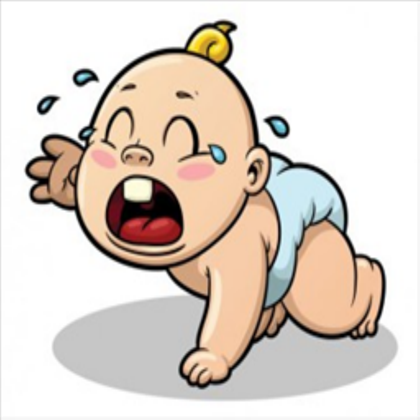 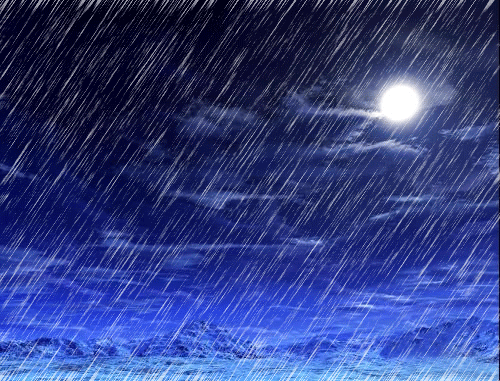 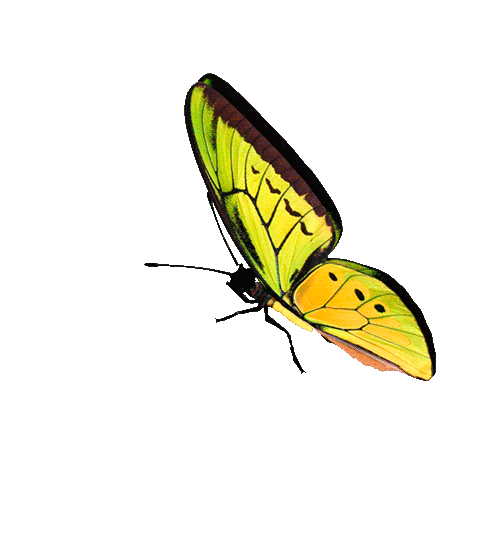 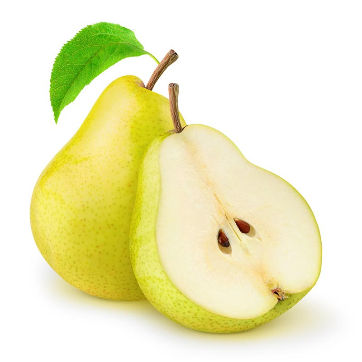 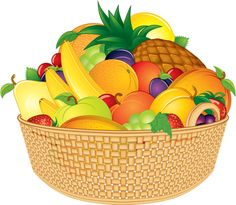 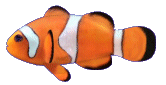 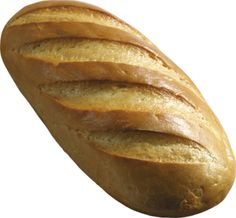 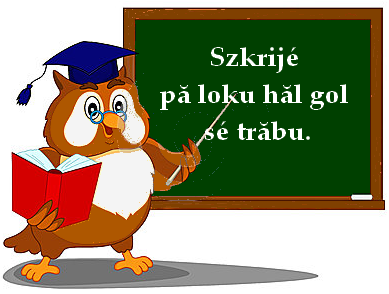 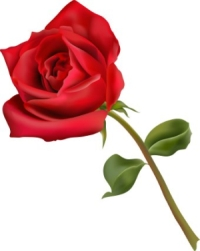 .............. misz, sî bun .................... ám .
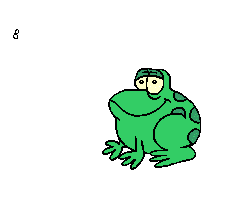 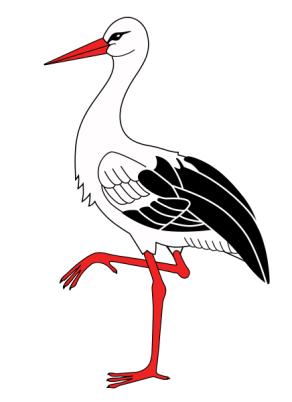 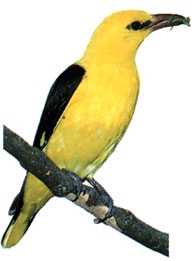 Jo sî ................... nu ăstyény ...................... .
Gálbînă misz, sî mă tyámă .................... .
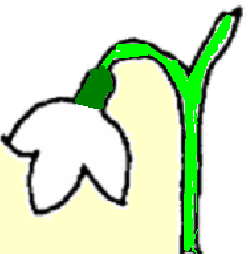 Jo ásá dă álbă misz, ká.................. .
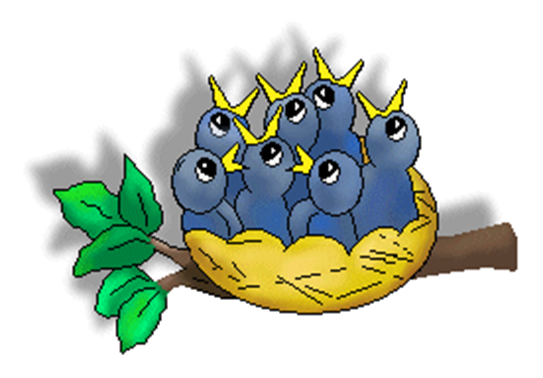 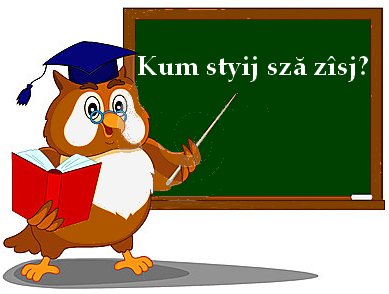 Pă klángă jestyé kujb.
  klángă - _______
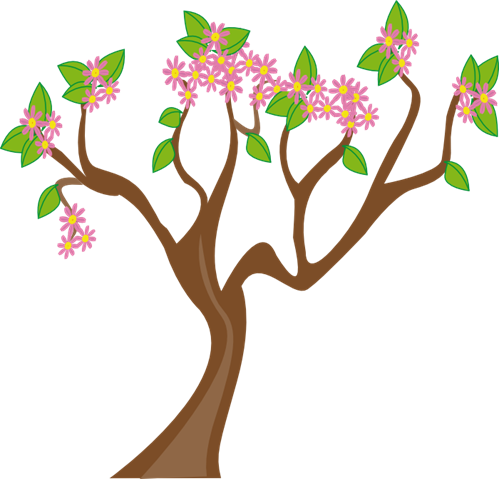 Lyémnu á înnujit.
   înnujit- ___________
Joká-j kupil dă iskulă.
 kupil - ________
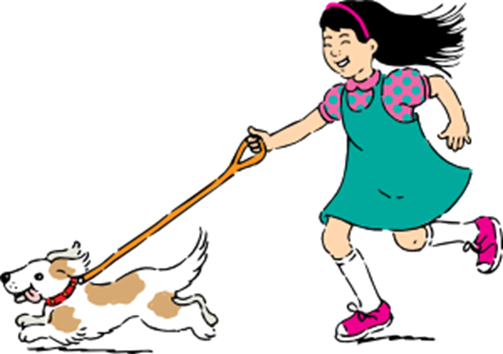 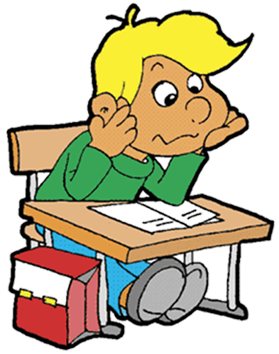 Áná fuzsjé ku Rex.
  fuzsjé - _________
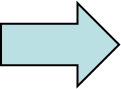 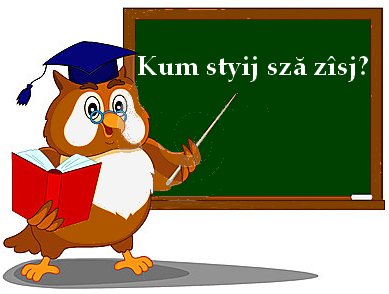 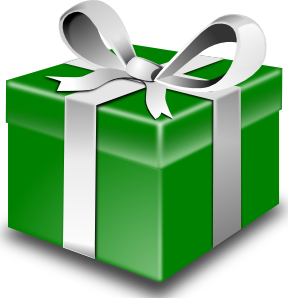 Ám kăpătát on ajándék.
  ajándék- __________
Kiszáru dîn puvásztă áre dă sjácă.
kiszár – ____________
dă sjácă - __________
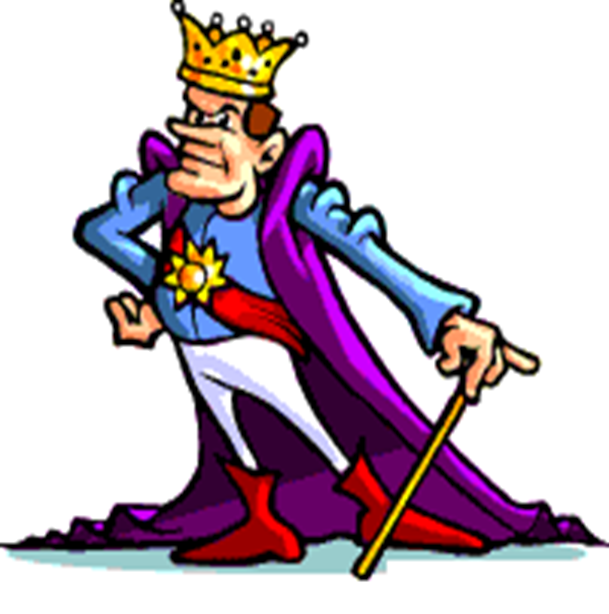 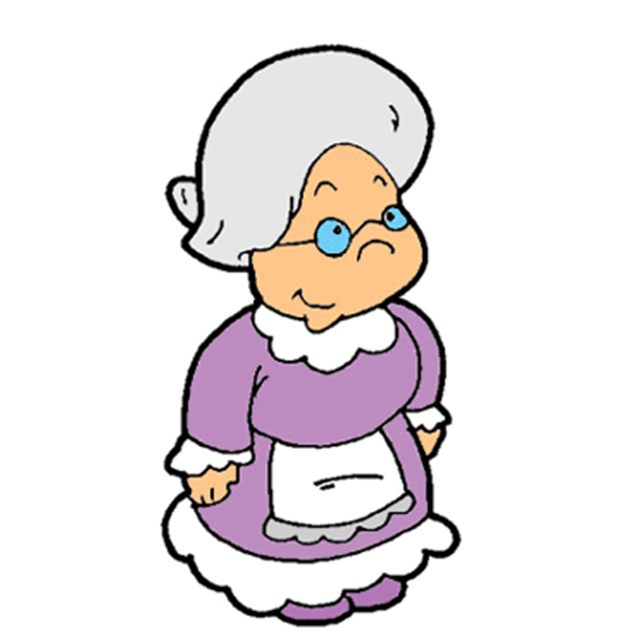 Masá zîsjé puvésty.
zîsjé - __________
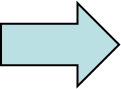 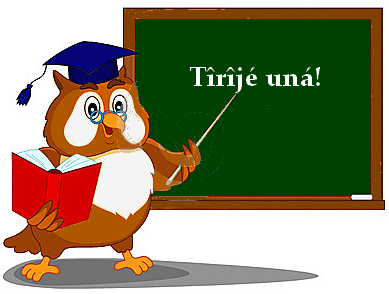 párádikă 		kulumpir
pipárkă  		făszuj
kărboj 		mrîkfă
mázăré 		spánurică
murkoj		árdéj
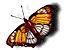 vinyé			  vingyé
plînzsjé		  rîgyé
kumpără		  tásjé
szfătestyé		  árgyé szarili
plajé			  merzsjé
káld		     nyégru
nált		     máré
álb		     pitulát
mik		     tyiszt
mukosz	     frig
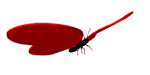 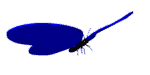 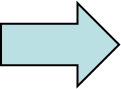 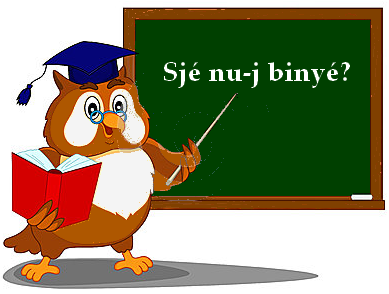 Dă primăváră ro frig ăj.
járnă
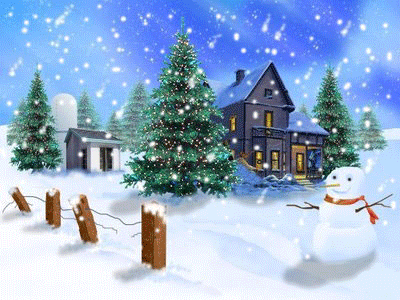 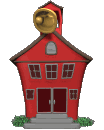 Várá sză kizdilestyé iskulá.
Tamná
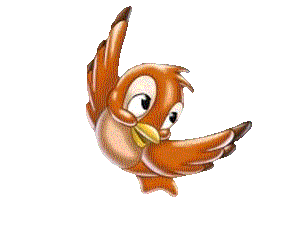 Tamná zîlyilye-sz tot máj lunzsj.
Primăvárá
Dă járnă ro káld ăj. Mult árgyé szarilye.
váră
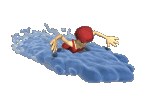 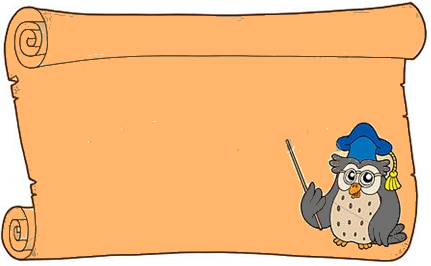 Fartyé binyé 
ác lukrát!
Képek forrásai:
http://www.netnagyiklub.hu/honlapok/animalt_gifek.htm
http://diszitok.lapunk.hu/
https://www.google.hu/search?biw=1366&bih=636&tbm=isch&q=mozgó+gif+képek
https://www.google.hu/search?biw=1366&bih=636&tbm=isch&sa=1&q=gif+képek+eső&oq=gif+képek+eső
https://www.google.hu/search?biw=1366&bih=636&tbm=isch&q=mozg%C3%B3+csillog%C3%B3+k%C3%A9pek+telefonra&sa=X&ved=0ahUKEwjOqve-pNDWAhXMUlAKHdEJCK4QhyYIJw#imgrc=jTruLKrxDxvH_M:
https://www.google.hu/search?biw=1366&bih=636&tbm=isch&q=mozg%C3%B3+gif+k%C3%A9pek&sa=X&ved=0ahUKEwj8itOqpNDWAhUKYlAKHQqXBSYQhyYIJA#imgrc=_
https://www.google.hu/search?biw=1366&bih=636&tbm=isch&q=anim%C3%A1ci%C3%B3s+%C3%A1llatos+k%C3%A9pek&sa=X&ved=0ahUKEwjsu-XvmtDWAhXKaVAKHTizBmgQhyYIJw#imgrc=_
https://www.google.hu/search?q=gif+k%C3%B6nyv&tbm=isch&tbo=u&source=univ&sa=X&ved=0ahUKEwiLjrKVr9DWAhWBZVAKHevuDKoQsAQIJA&biw=1366&bih=636#imgrc=BYB7otnLIruEUM:
https://www.google.hu/search?q=gif+k%C3%A9pek&dcr=0&tbm=isch&tbo=u&source=univ&sa=X&ved=0ahUKEwj8zdbhxNLWAhUBZVAKHTzkD3UQsAQIJA&biw=1366&bih=604#imgrc=_